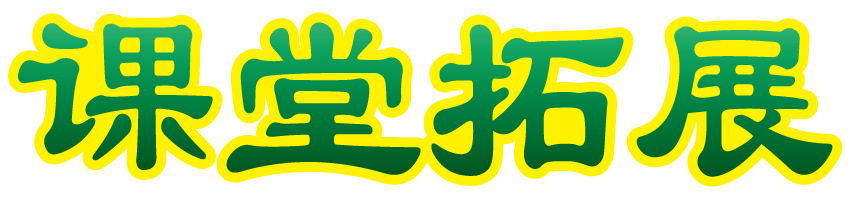 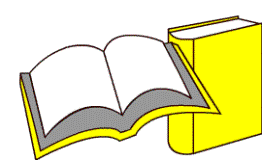 推荐阅读
数字歌
一头牛，两匹马，
三只小羊找妈妈。
四只鸡，五只鸭，
六只小鸟叫喳喳。
七条鱼，八只虾，
九条小虫慢慢爬。
十个数字真有趣，
小朋友们笑哈哈。
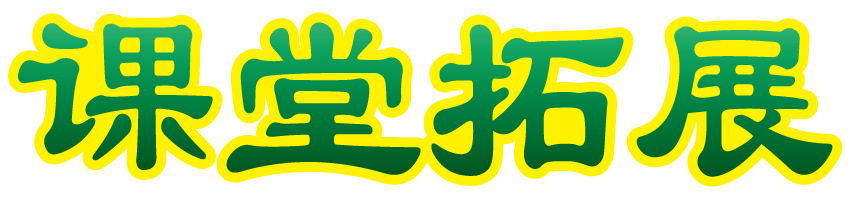 观察教室里的物品，用上数量词给同学说一说。
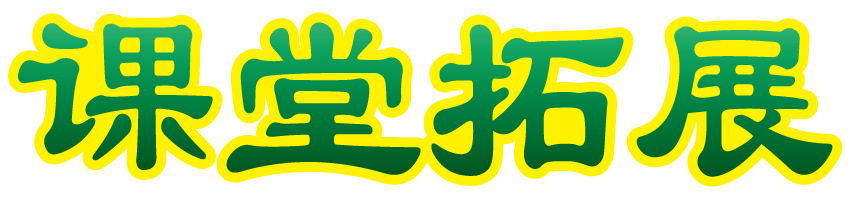 比一比，谁填得多。
（　　）             （　  　）
（　　）             （　  　）
（　　）             （　  　）　　　
（　　）             （　  　）
（　　）             （　  　）
（　　）             （　　  ）
一条
一把
一片
一群